ВИДЕОПРЕЗЕНТАЦИЯ
ИННОВАЦИОННЫХ ФОРМ РАБОТЫ
БАХЧИСАРАЙСКОЙ
РАЙОННОЙ ДЕСКОЙ БИБЛИОТЕКИ
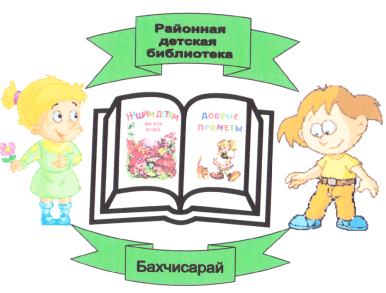 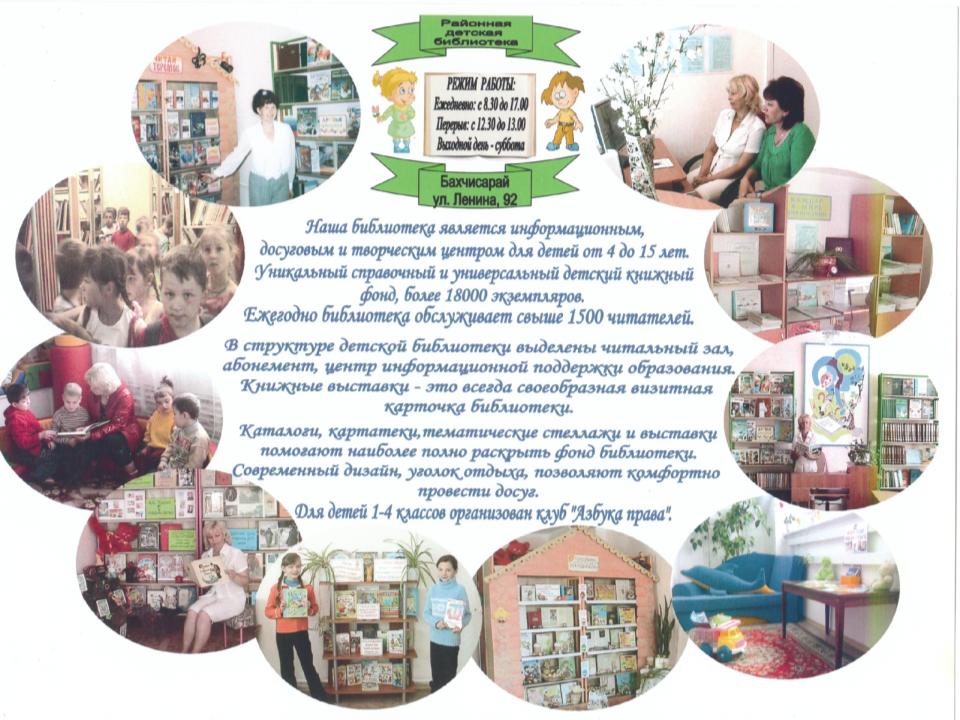 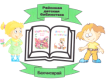 Бахчисарайская районная детская библиотека
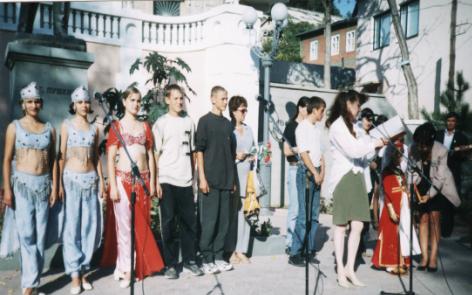 НАШИ
PR-АКЦИИ
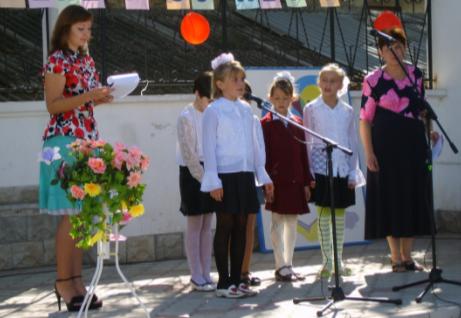 Детству 
солнце подарите
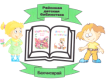 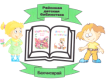 Бахчисарайская районная детская библиотека
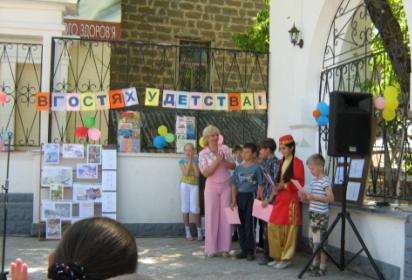 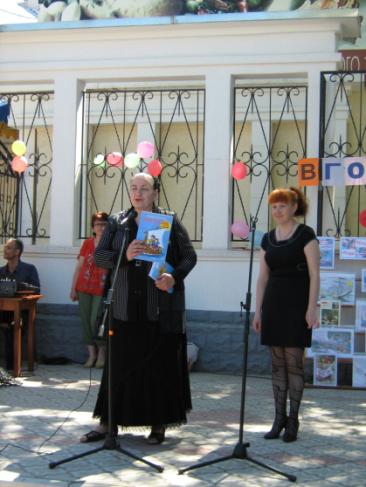 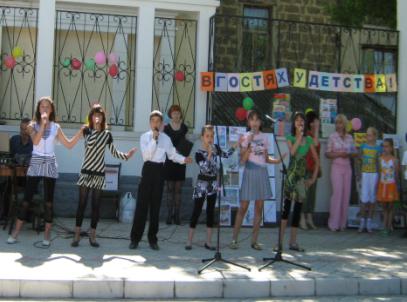 В  гостях  у детства
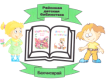 Бахчисарайская районная детская библиотека
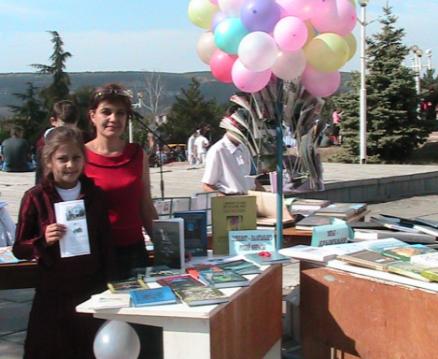 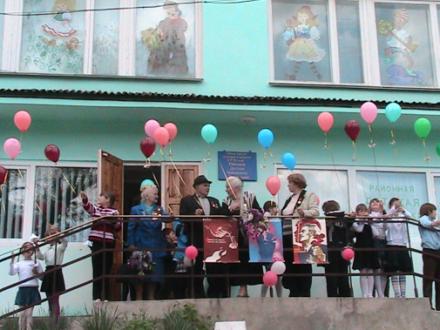 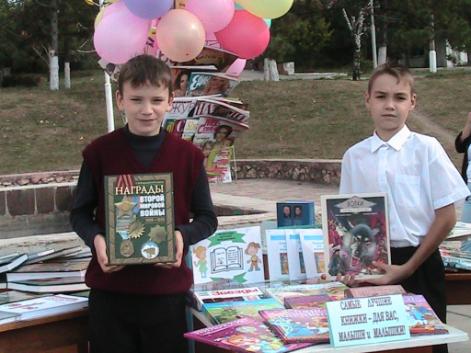 Держу в ладонях шар земной
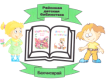 Бахчисарайская районная детская библиотека
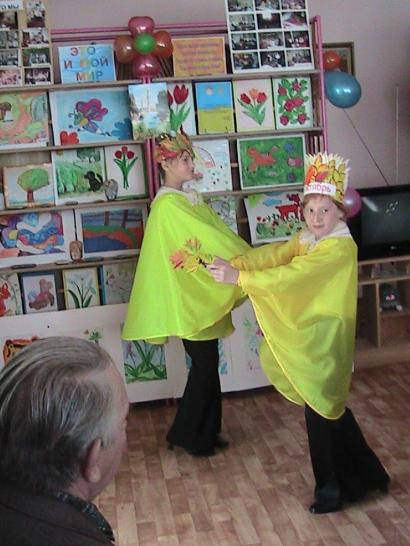 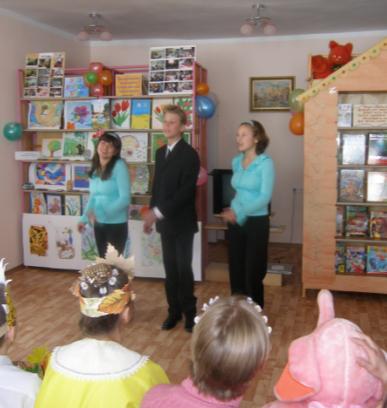 РЕПРЕЗЕНТАЦИЯ
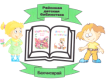 Бахчисарайская районная детская библиотека
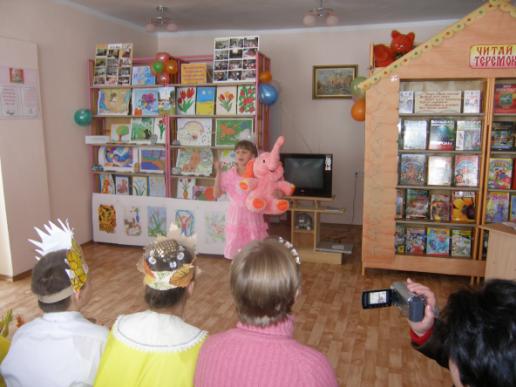 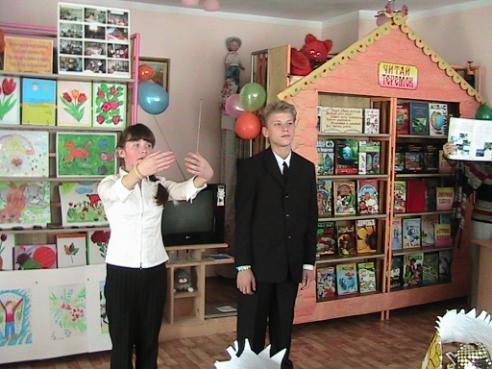 Это
и мой мир
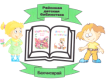 Бахчисарайская районная детская библиотека
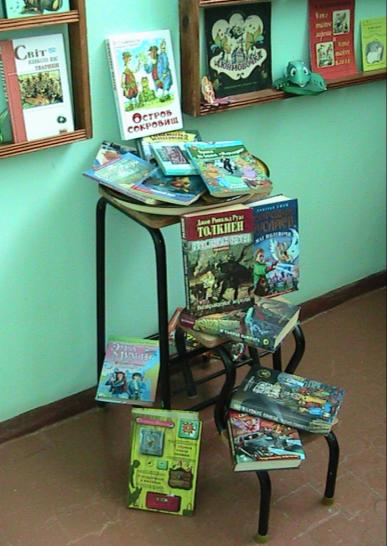 БУКРИНГ
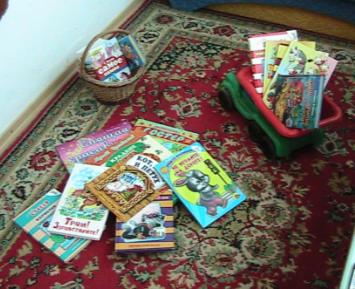 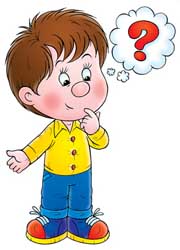 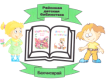 Бахчисарайская районная детская библиотека
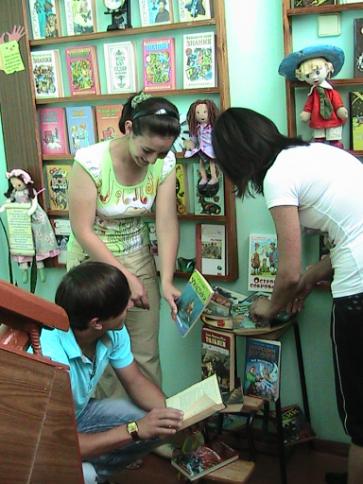 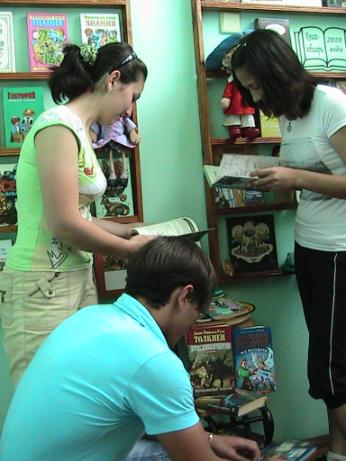 Читать - это модно,
читать - это престижно!
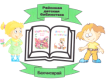 Бахчисарайская районная детская библиотека
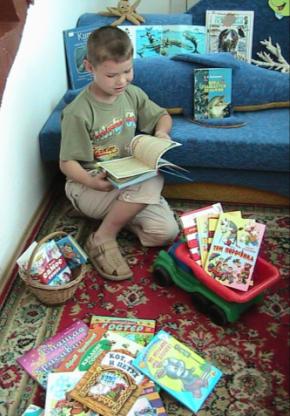 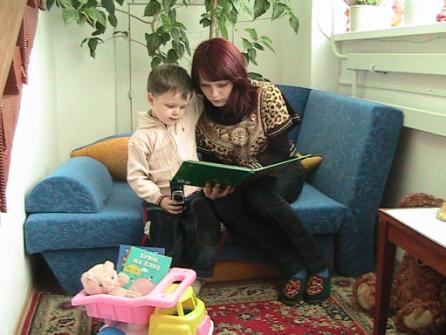 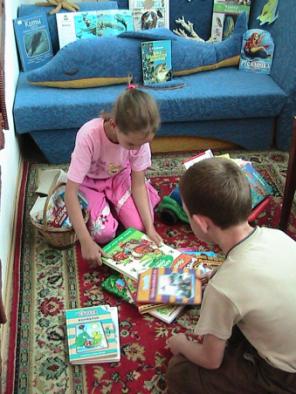 В дружбе с книгой
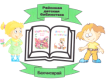 Бахчисарайская районная детская библиотека
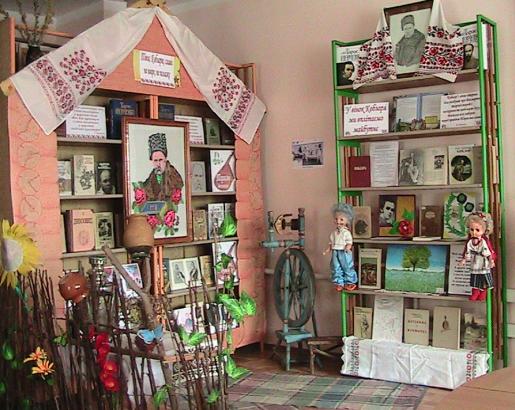 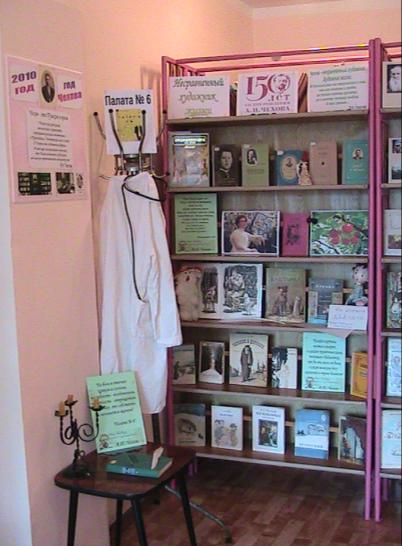 ПОРТФОЛИО КНИЖНЫХ ВЫСТАВОК
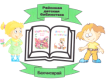 Бахчисарайская районная детская библиотека
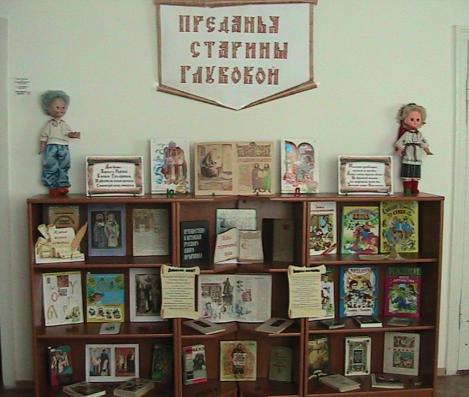 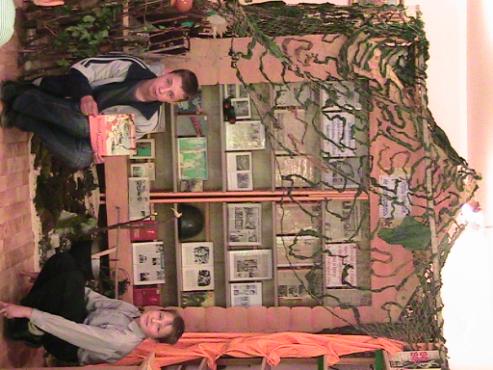 Чтобы помнили,
чтобы не повторилось
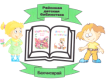 Бахчисарайская районная детская библиотека
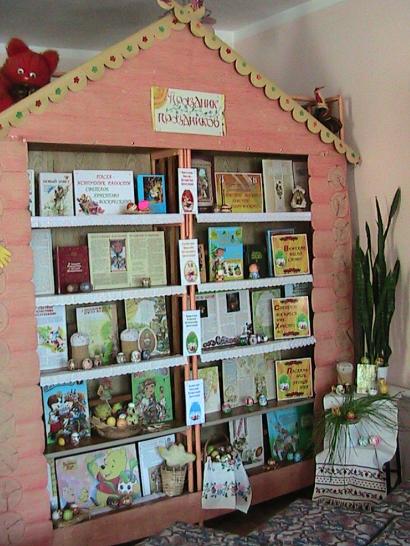 Праздник праздников
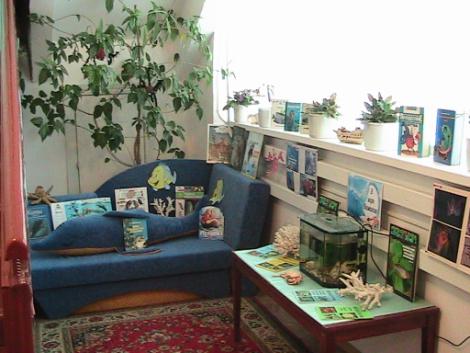 В мире безмолвия
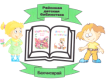 Бахчисарайская районная детская библиотека
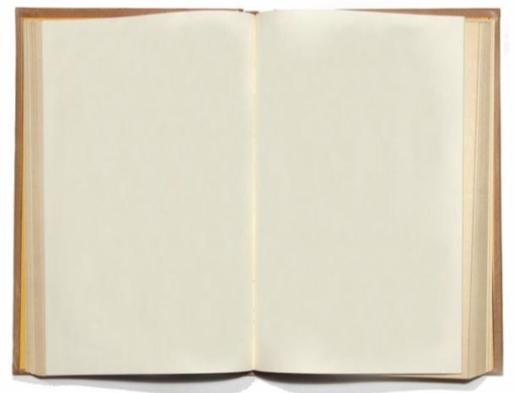 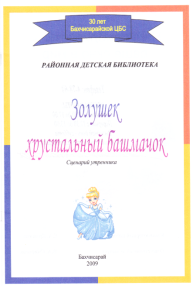 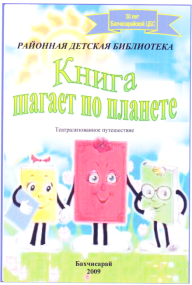 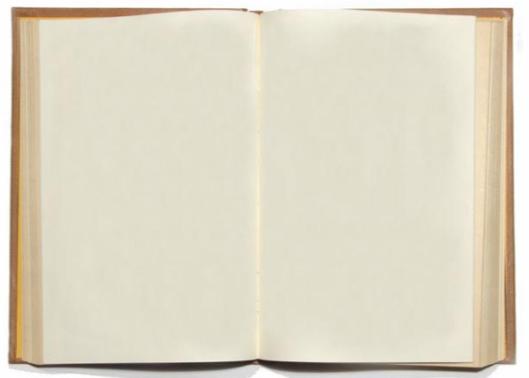 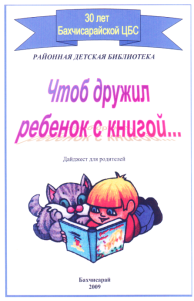 ПЕЧАТНАЯ ПРОДУКЦИЯ
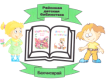 Бахчисарайская районная детская библиотека
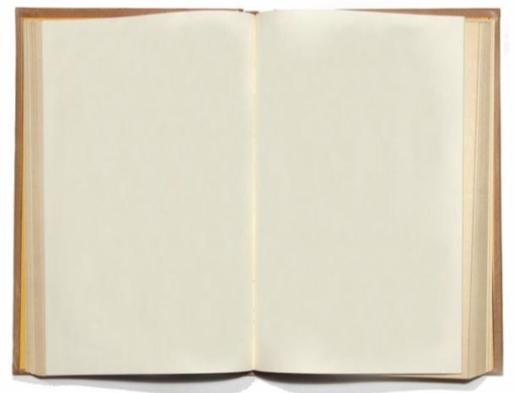 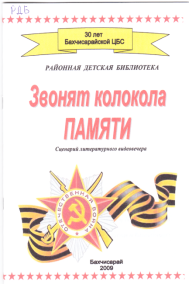 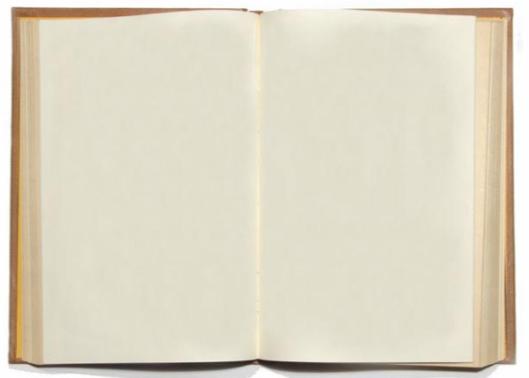 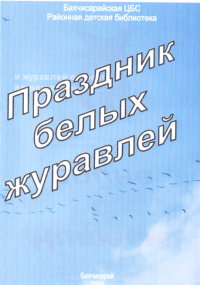 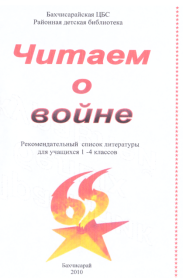 СПАСИБО ЗА
ВНИМАНИЕ!
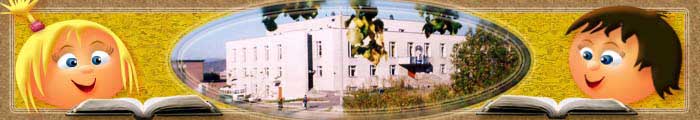 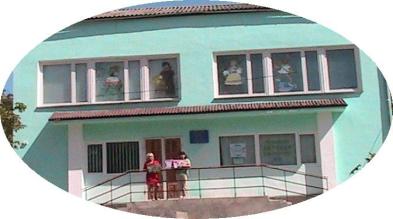 Районная детская библиотека